Comune di Formia
L’UE non è un incidente della storia

I Fondi europei 2021-2027: come e dove informarsi
Formia, 20 aprile 2024
Claudia Salvi
Centro Europe Direct Roma Innovazione
Di cosa parliamo oggi
Le priorità della CE per il periodo 2019-2024
Distinzione tra i diversi finanziamenti
	Fondi Diretti (Programmi comunitari/ settoriali)
	Fondi Indiretti (Fondi Strutturali)
Dove trovare le informazioni utili
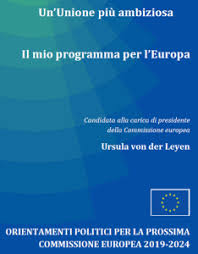 Luglio 2019 
Pubblicazione degli orientamenti politici della nuova Commissione europea per il periodo 2019-2024
Le 6 priorità della Commissione Europea contenute negli “Orientamenti Politici” del 2019 e nel “Programma di lavoro della Commissione 2020 sulle quali l'Europa deve concentrarsi fino al 2024 sono:
Adoperarsi per divenire il primo continente a impatto climatico zero
Green Deal europeo
La strategia digitale dell'UE doterà le persone di competenze inerenti a una nuova generazione di tecnologie
Un’Europa pronta per l’era digitale
Un’economia al servizio delle persone
Per creare un ambiente più attraente per gli investimenti e una crescita che offra lavori di qualità, in particolare per i giovani e le piccole imprese
Un’Europa più forte nel mondo
Rafforzare la propria voce nel mondo promuovendo il multilateralismo e un ordine mondiale basato su regole
Tutela dello Stato di diritto per difendere la giustizia e i valori fondamentali dell'UE
Promuovere il nostro stile di vita europeo
Per dare più voce ai cittadini europei e proteggere la nostra democrazia da interferenze esterne quali la disinformazione e i messaggi di odio online
Un nuovo slancio per la democrazia europea
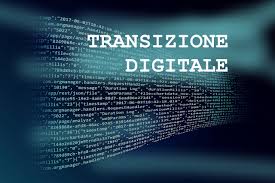 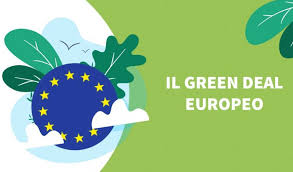 La duplice transizione
Nel contesto delle 6 priorità della Commissione Europea sono stati individuati 2 assi portanti nella “duplice transizione”:
transizione verde (o transizione ecologica) corrispondente alla priorità 1 (Green Deal europeo);
transizione digitale corrispondente alla priorità 2 (Un’Europa pronta per l’era digitale).
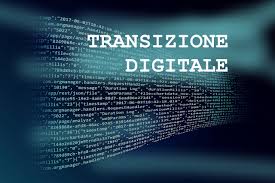 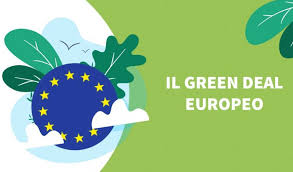 La transizione verde (Green Deal europeo)
La transizione digitale (Europa per l’era digitale)
Principali azioni del Green Deal per promuovere la transizione verde (ecologica):

Legge europea sul clima (per la neutralità climatica entro il 2050)
Contributo della Commissione alla conferenza ONU (COP26) di Glasgow sul clima organizzata dal Regno Unito in collaborazione con l'Italia
Decarbonizzazione dell’energia
Nuovo piano d’azione per l’economia circolare
Strategia dell’UE sulla biodiversità per il 2030
Piano di investimenti del Green Deal europeo
Strategia rinnovata in materia di finanza sostenibile
Strategia per una mobilità sostenibile e intelligente
Aprile 2024 Dichiarazione europea sulla mobilità ciclistica
Le principali azioni previste per promuovere la transizione digitale:
Strategia europea in materia di dati
Approccio europeo all’intelligenza artificiale
Legge per la regolamentazione dei servizi digitali
Rafforzamento della cibersicurezza
Digitale al servizio dei consumatori
Nuova strategia industriale per l’Europa
Verso uno Spazio europeo della ricerca
Finanza digitale
Marzo 2020
Emergenza Covid
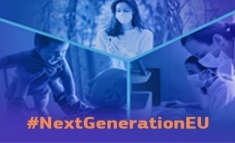 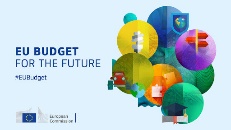 La Commissione ha proposto il 27 maggio un bilancio dell'UE rafforzato per far fronte alle ripercussioni dell'emergenza coronavirus sul piano economico e sociale, dare impulso a una ripresa sostenibile e per proteggere i posti di lavoro e crearne di nuovi ed evitare così che dalla crisi sanitaria scaturisse una grave crisi economica per tutti gli Stati Membri UE:
 
Le proposte sono state incentrate su:
next Generation EU, uno strumento di emergenza di 750 miliardi di € per potenziare temporaneamente la capacità finanziaria del bilancio dell'UE grazie a fondi raccolti sui mercati finanziari. I fondi raccolti, convogliati attraverso i programmi dell'UE, sostengono le misure urgenti indispensabili per proteggere i mezzi di sussistenza, rimettere in sesto l'economia e favorire una crescita sostenibile e resiliente; 
un quadro finanziario pluriennale rinforzato per il 2021-2027, capace di orientare rapidamente gli investimenti là dove sono più necessari, rafforzare il mercato unico, intensificare la cooperazione in settori quali la salute e la gestione delle crisi e dotare l'Unione di un bilancio a lungo termine che le consenta di promuovere la transizione verde e digitale e costruire un'economia più equa e resiliente.
NUOVO PERIODO DI PROGRAMMAZIONE 2021-2027
Adozione del Quadro Finanziario Pluriennale (QFP) strumento di pianificazione dell’UE delle risorse che sono destinate alle politiche europee per un periodo di 7 anni.

Le risorse del QFP vengono organizzati per Fondi con una missione specifica (come il Fondo Sociale Europeo, il Fondo Europeo di Sviluppo Regionale e altri fondi, come ad esempio i programmi tematici).
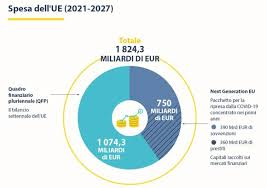 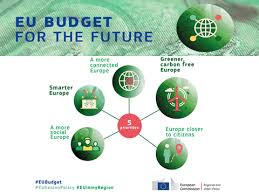 COME SONO SPESI I FONDI
Coesione e ripresa economica
Riduzione dei divari territoriali ed economici tra le Regioni
Miglioramento dell’occupazione e inclusione sociale
Miglioramento dei sistemi sanitari
Aumento della capacità di risposta alla crisi e l’efficacia dei sistemi di protezione civile (RescEU)
PAC (Politica Agricola Comune)
Transizione ambientale (istituzione di un nuovo Fondo per la transizione giusta)
Flussi migratori
Politica esterna (cooperazione con il vicinato e di preadesione), aiuti umanitari
Difesa europea
Misure di contrasto alla criminalità e terrorismo
Funzionamento delle istituzioni europee
I fondi del QFP finanziano programmi di intervento che hanno precisi obiettivi di sviluppo
Finanziamenti diretti
(programmi tematici)
Fondi strutturali o gestione concorrente
Possono riferirsi a più ambiti di intervento e spesso hanno una dimensione geografica
Strumenti finanziari per l’assistenza esterna
Gestione diretta: i programmi comunitari (tematici)
Le risorse sono erogate e gestite  direttamente e centralmente dalla Commissione europea
Direttamente:

il trasferimento dei fondi 
avviene senza ulteriori passaggi 
dalla CE (o dall’organismo che la rappresenta) ai beneficiari
Centralmente:

le procedure di selezione, 
assegnazione, controllo e audit 
sono gestite dalla CE (o 
dall’organismo che la rappresenta)
Gestione indiretta: fondi strutturali
Le risorse sono gestite  dagli Stati membri o Regioni in base ad una programmazione approvata dalla CE
Queste risorse sono rappresentate 
principalmente dai Fondi strutturali (FESR-FSE)
e dal Fondo di coesione
I Fondi strutturali non sono 
assegnati direttamente a progetti scelti dalla CE, la loro gestione (concorrente) è  infatti di competenza degli Stati e delle Regioni
Gestione indiretta: I fondi strutturali
I 3 OBIETTIVI DELLA POLITICA DI COESIONE
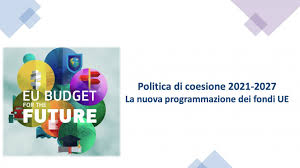 La politica di coesione economica mira a ridurre i divari di sviluppo tra le regioni, diminuire il ritardo delle aree meno sviluppate e permettere uno sviluppo sostenibile ed equilibrato per tutte le regioni europee (FESR)

La politica di coesione sociale mira ad assicurare che tutti i cittadini, senza discriminazione di uguaglianza abbiano accesso ai diritti fondamentali in materia lavorativa, sociale ed economica (FSE)

la politica di coesione territoriale promuove lo sviluppo equilibrato dei territori europei e favorisce l'integrazione delle zone con maggiori problematiche di accessibilità e crescita (ad esempio isole, zone di confine e aree interne) (FESR tramite Interreg)
Articolo 174 del Trattato dell'UE cita
"per promuovere uno sviluppo armonioso dell'insieme dell'Unione, questa sviluppa e prosegue la propria azione intesa a realizzare il rafforzamento della coesione economica, sociale e territoriale. In particolare l'Unione mira a ridurre il divario tra i livelli di sviluppo delle diverse regioni e il ritardo delle regioni meno favorite"
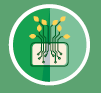 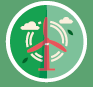 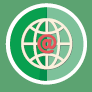 Le cinque grandi politiche della coesione 2021-2027
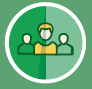 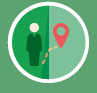 Europa più intelligente
RICERCA E INNOVAZIONE. Rafforzare le capacità di fare ricerca e innovazione e di introdurre tecnologie avanzate
Strumenti tematici
DIGITALIZZAZIONE. Permettere ai cittadini, alle imprese e alle PA di sfruttare i vantaggi della digitalizzazione
Orizzonte Europa
InvestEU
Meccanismo per collegare l’Europa
Europa Digitale
EU4Health
Europa Creativa
Erasmus plus
InvestEU
COMPETITIVITÀ PMI. Far crescere le piccole e medie imprese e rafforzarne la competitività
COMPETENZE. Creare nuove conoscenze e capacità per la smart economy e l’imprenditorialità
Programma per il mercato Unico
InvestEU
Orizzonte Europa
Erasmus
Invest EU
Orizzonte Europa
Europa più verde
EFFICIENZA ENERGETICA. Migliorare l’efficienza energetica delle imprese e delle infrastrutture pubbliche
Strumenti tematici
ENERGIA RINNOVABILE. Investire nell’energia eolica, solare, da biomassa, marina, geotermica e da altre fonti rinnovabili
Life
Orizzonte europa
Programma per il mercato Unico
InvestEU
Meccanismo per Collegare l’Europa
SMART GRID. Realizzare sistemi, reti e impianti di stoccaggio energetici intelligenti a livello locale
CLIMA E RISCHI. Promuovere l’adattamento ai cambiamenti climatici, la prevenzione dei rischi e la resilienza alle catastrofi
RISORSE IDRICHE. Promuovere la gestione sostenibile dell’acqua
ECONOMIA CIRCOLARE. Attuare la transizione dei nostri sistemi verso l’economia circolare
BIODIVERSITÀ E INQUINAMENTO. Rafforzare la biodiversità, creare infrastrutture verdi nelle città e ridurre l’inquinamento
Europa più connessa
CONNETTIVITÀ DIGITALE. Rafforzare la connettività digitale, mediante nuove, più potenti e più diffuse infrastrutture di rete
Strumenti tematici
RETI TEN-T. Sviluppare una rete trans-europea di trasporto intermodale, sicura, intelligente, resiliente ai cambiamenti climatici
Europa Digitale
Meccanismo per collegare l’Europa
Meccanismo per collegare l’Europa
ACCESSO ALLE RETI. Rendere più efficiente e sostenibile la mobilità locale, regionale e nazionale, collegandola alle grandi reti
MOBILITÀ URBANA. Promuovere la mobilità multimodale e sostenibile nelle città
Meccanismo per collegare l’Europa
Orizzonte Europa
Europa più sociale
OCCUPAZIONE. Migliorare l’accesso all’occupazione per tutti senza discriminazioni, rendere più efficienti sistemi e servizi per il lavoro
Strumenti tematici
InvestEU
ISTRUZIONE E FORMAZIONE. Promuovere l’istruzione,  la formazione e l’apprendimento delle competenze chiave per tutti senza discriminazioni
Erasmus
Corpo europeo di solidarietà
INTEGRAZIONE E PROTEZIONE SOCIALE. Sostenere l’inclusione sociale, i diritti e l’integrazione dei gruppi svantaggiati, combattere la povertà
Programma Diritti, Valori e Giustizia
Invest EU
Europa più vicina ai cittadini
Europa più vicina ai cittadini
AREE URBANE. Promuovere lo sviluppo sociale, economico e ambientale integrato, patrimonio culturale e sicurezza nelle aree urbane
Europa Creativa
Life
Orizzonte Europa
AREE RURALI E COSTIERE. Promuovere lo sviluppo sociale, economico e ambientale integrato a livello locale, patrimonio e sicurezza anche in aree rurali e costiere (iniziative di sviluppo locale partecipativo)
Life
Orizzonte Europa
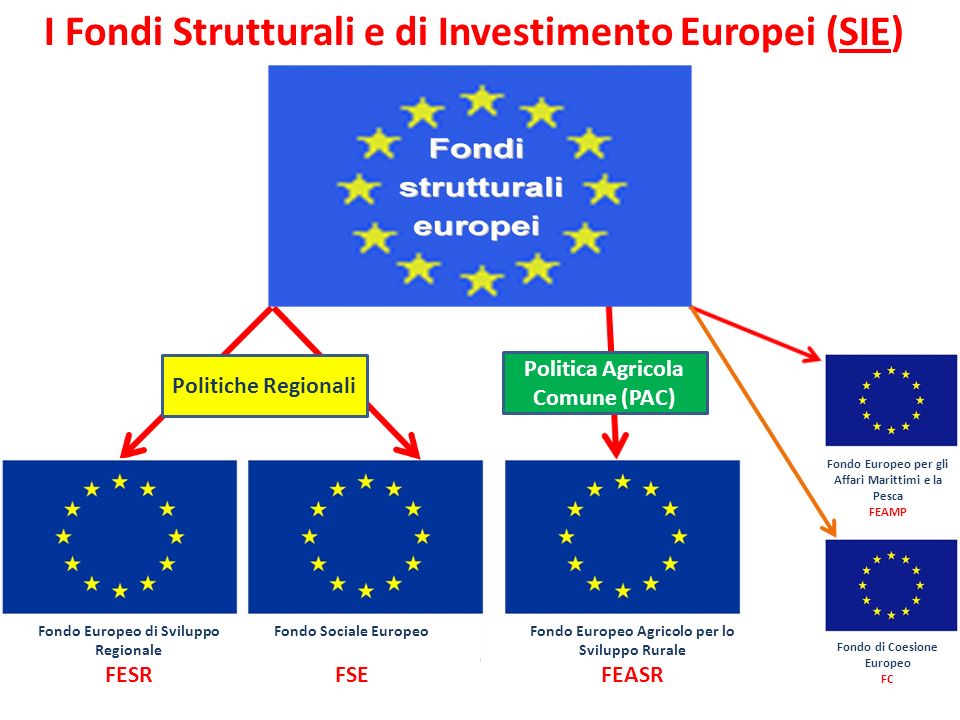 I DUE PRINCIPALI FONDI STRUTTURALI
Coesione economica
Coesione sociale
Fondo Europeo di Sviluppo Regionale (FESR) finanzia interventi in:
innovazione tecnologica e ricerca scientifica
gli investimenti in ambiente, energie rinnovabili e infrastrutture digitali e mobilità
iniziative produttive
investimenti urbani e territoriali
valorizzazione ambientale e culturale
Fondo Sociale europeo (FSE) plus finanzia interventi nei settori:
istruzione e formazione
crescita delle competenze
inclusione sociale e lotta alle discriminazioni
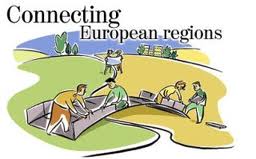 La coesione territoriale
Cooperazione territoriale europea è attuata attraverso tre strand:

Cooperazione transfrontaliera
Cooperazione transnazionale
Cooperazione interregionale

ed aiuta gli Stati membri a superare gli ostacoli transfrontalieri e a sviluppare servizi comuni.
GESTIONE INDIRETTA 2021-2027
Divisione delle Regioni a seconda del loro grado di sviluppo in 3 categorie
con un PIL pro capite inferiore al 75% della media comunitaria
Regioni meno sviluppate
con un PIL pro capite compreso tra il 75% ed il 100% della media comunitaria
Regioni in transizione
con un PIL pro capite superiore al 100% della media comunitaria
Regioni più sviluppate
DIFFERENZA TRA GESTIONE  DIRETTA E INDIRETTA
Gestione indiretta
Gestione diretta
Rapporto contrattuale tra
Commissione (o Agenzia delegata)  e utente finale
Trasferimento risorse ad enti nazionali o regionali
Co-finanziamento governativo
Assegnazione delle risorse sulla base di specifici bandi
Attori nella gestione indiretta
DG Commissione europea 
Agenzie delegate
Beneficiari dei progetti
Attori nella gestione indiretta
Commissione 
Governo Centrale
Regioni
Enti Locali Territoriali 
Privati/ Enti Locali
Obiettivo
Ridurre il divario tra le regioni europee
Obiettivo
far cooperare le regioni europee
Gestione diretta
I programmi comunitari
Il “Programma comunitario” o “fonte di finanziamento diretta” può essere definito come “azione, insieme di azioni o altra iniziativa comportante una spesa che, secondo l'atto di base o l'autorizzazione di bilancio relativi, deve essere attuata  dalla Commissione a favore di una o più categorie di beneficiari specifici” (Reg. 58/2003).
E’ dunque uno strumento, attraverso  cui l’UE finanzia  l’esecuzione di una serie di azioni per realizzare gli  obiettivi che si è prefissata nelle  diverse materie di sua competenza
Non prevede la realizzazione di opere a carattere strutturale su base nazionale o regionale (competenza peculiare dei fondi strutturali), ma la realizzazione di  progetti innovativi elaborati secondo il principio del partenariato
L’iter dei programmi comunitari
in base agli obiettivi che si prefigge di realizzare, predispone dei programmi inerenti diversi settori, aventi generalmente durata pluriennale e attuati dalle varie DG
La Commissione 
europea
ciascuna nel proprio settore, gestiscono direttamente gli  stanziamenti previsti per i vari  programmi attraverso la  pubblicazione periodica di bandi comunitari sulla GUUE o sul sito web delle DG, tutti sul portale «Funding and tenders»
Le Direzioni 
Generali
L’iter dei programmi comunitari
La decisione di adozione dei programmi comunitari pubblicata sulla:
GUUE serie L
GUUE serie C
Sito web delle DG
EU Funding and tender Portal
Programmi di lavoro dei singoli strumenti finanziari
I bandi relativi ai programmi 
sono pubblicati sulla
La gestione dei programmi comunitari
Esistono comunque alcuni Programmi, che sono attuati attraverso l'ausilio di Agenzie Nazionali costituite dagli Stati membri su richiesta della Comunità, con il compito di informare i cittadini, raccogliere le proposte di progetto elaborate dagli operatori nazionali e trasmettere infine le proposte selezionate a Bruxelles.
Spetta alla  Commissione europea,  attraverso i propri apparati  amministrativi, le DG, o si avvale, specie per le funzioni amministrative, di  apposite Agenzie Esecutive o di Autorità Responsabili.
Requisiti fondamentali
L’UE  interviene solo quando Enti locali, le Regioni o lo Stato  non sono in grado di fare da soli
Il progetto incoraggia la mobilità 
geografica?
Coinvolgimento minimo di due Stati UE
Sussidiarietà
Transnazionalità
Il flusso dei benefici che il progetto arreca deve mantenersi e svilupparsi  nel lungo periodo. Il progetto deve poter sopravvivere al  finanziamento
In che misura il progetto è innovativo? 
Crea nuovi metodi e processi? 
Definisce nuovi obiettivi? 
Modifica sistemi già esistenti? 
Introduce nuovi approcci?
Innovazione
Sostenibilità
Interesse comunitario 
e trasparenza
Pubblicazione dei dati dei partner
gli obiettivi e gli effetti delle azioni sono meglio raggiunti a livello europeo che a livello nazionale o locale?
Valore aggiunto europeo
NOVITA’ 2021-2027:
Per un’Europa sempre più vicina ai suoi cittadini, nel 2021-2027 sarà sempre più necessario comunicare più efficacemente i risultati positivi della politica di coesione. Gli Stati membri e le regioni  dovranno adottare criteri più rigorosi in termini di comunicazione, quali l’organizzazione di eventi per l’avvio di importanti progetti finanziati dall’UE e l’elaborazione di piani di divulgazione sui social media.
La comunicazione sui progetti finanziati dall’UE è stata semplificata grazie: 
all’adozione di un unico marchio per tutti i diversi fondi dell’UE
portale unico che presenti tutti i finanziamenti disponibili per le imprese
ad un’unica banca dati dei progetti, gestita dalla Commissione
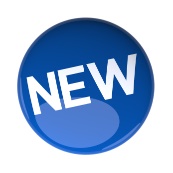 Comunicazione
Per poter dare attuazione ai Programmi ed erogare i finanziamenti, le varie DG della Commissione prevedono diversi tipi di finanziamento
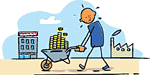 La sovvenzione mira a soddisfare le esigenze della struttura proponente e ad attuare la politica della Commissione
Ha un mandato istituzionale
Approccio dal basso
Sovvenzioni
Criteri
Conta poco l’aspetto 
finanziario
Qualità della proposta
Co-finanziamento
Si tratta di un contributo finanziario a fondo perduto per la copertura parziale di un progetto. Le sovvenzioni vengono assegnate tramite inviti a presentare proposte (call for proposals) per co-finanziare una proposta/progetto che contribuisca all’attuazione di una politica settoriale comunitaria
La Commissione utilizza due tipi di sovvenzioni (Grants)
Sovvenzioni a favore di azioni specifiche (grants awarded for specific actions)
Sovvenzioni di funzionamento (Operating grants)
Forniscono sostegno finanziario per i costi delle attività abituali e permanenti di organismi e/o associazioni europee, generalmente attive nel campo dell'istruzione e della formazione e che soddisfano alcuni criteri, in particolare la rappresentatività a livello europeo.
Il sostegno finanziario è direttamente collegato al programma di lavoro dell'organizzazione beneficiaria e può comprendere 
costi per il personale
pubblicazioni 
informazione e divulgazione 
viaggi derivanti dall'attuazione del programma di lavoro
Implementati da soggetti pubblici o privati si tratta di progetti presentati nell'ambito di programmi tematici o settoriali 
questi progetti contribuiscono a realizzare un obiettivo generale nell'ambito di una politica dell’Ue
Le gare di appalto mirano a soddisfare un preciso e puntuale interesse della Commissione. Non sono considerati finanziamenti ovvero contributi da parte della UE
Hanno un fine commerciale
Approccio dall’alto
Criteri
Finanziamento al 100%
Qualità della proposta 
+ Offerta economica
I beneficiari sono selezionati tramite inviti a presentare offerte (Call For Tenders)
Attraverso la gara di appalto la Commissione richiede nell’ambito di un determinato programma comunitario la fornitura di:
Beni
Servizi
Esecuzione lavori
Nell’ambito delle gare di appalto la Commissione agisce quindi in qualità di Committente e paga per i servizi secondo i prezzi correnti di mercato
Prestiti, le garanzie alle PMI per prestiti e il finanziamento di capitale di rischio
Provenienti dal bilancio comunitario attraverso diversi strumenti finanziari gestiti dalla Banca Europea degli Investimenti (BEI), l'istituzione finanziaria dell‘Ue o dalla Fondo Europeo degli Investimenti (FEI) l'organo della BEI specializzato nel capitale di rischio. Questi tipi di finanziamento sono erogati tramite intermediari finanziari ovvero istituzioni finanziarie locali
Premi
Contributi dell’UE
Sono finanziamenti destinati:
alle start-up 
agli imprenditori con età inferiore ai 35 anni 
alle imprese che operano in territori svantaggiati che promuovono la nascita o la ristrutturazione di attività imprenditoriali e l'inserimento dei disoccupati.
Questi contributi sono di solito gestiti indirettamente dalla Commissione cioè gestiti dai governi nazionali degli Stati membri e/o dalle Regioni.
I contributi sono sempre a fondo perduto
Sono ricompense per i vincitori di concorsi a livello europeo in diversi settori.

Ad esempio il programma Europa Creativa, conferisce premi per promuovere e riconoscere siti, opere, artisti, organizzazioni città che contribuiscono a realizzare gli obiettivi del programma culturale
Finanziamenti dell’Unione europea: 
fonti di informazione on-line
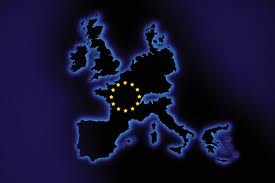 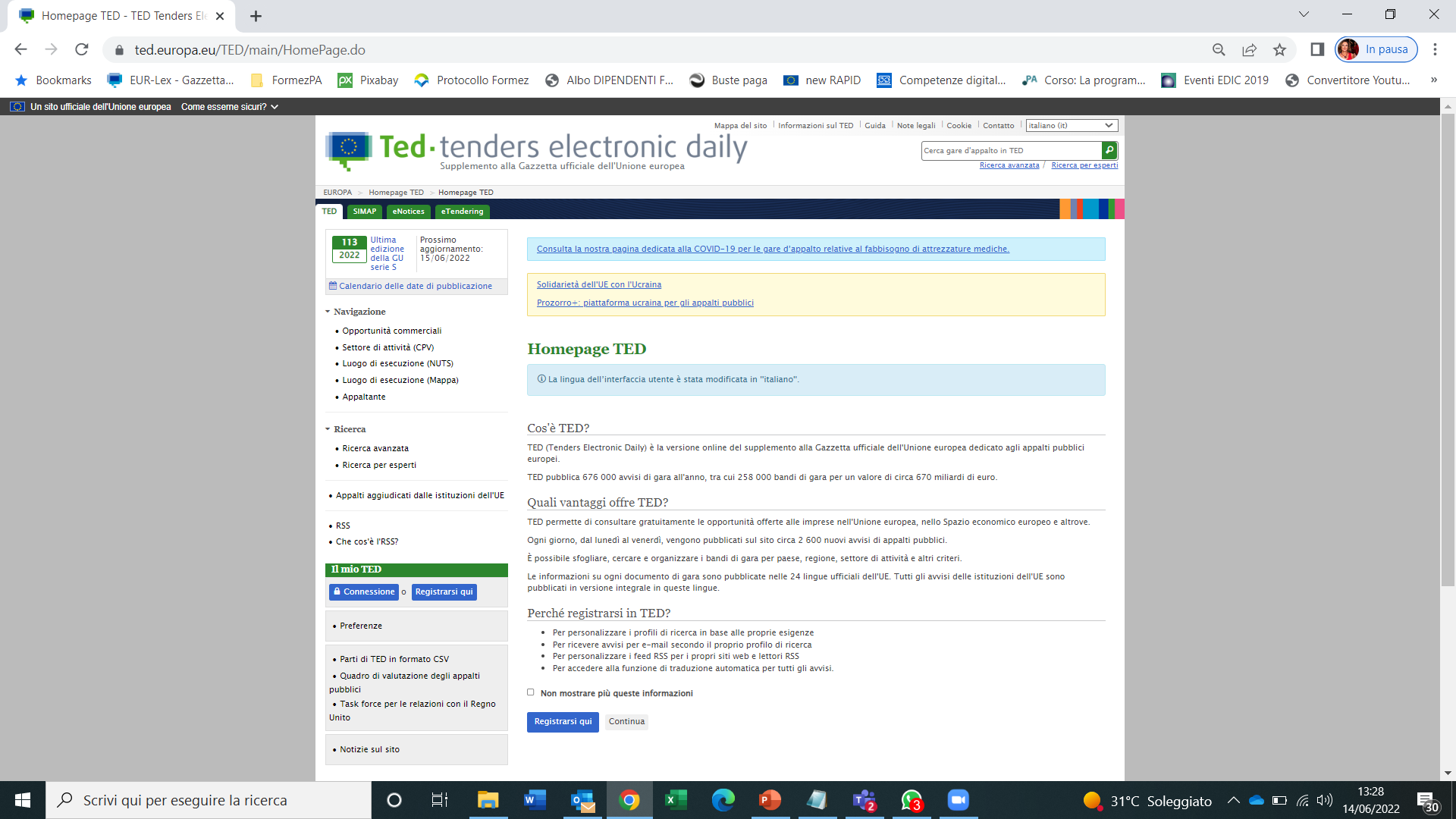 TED
Contiene la GUUE serie S dedicata agli appalti pubblici

Link:
https://ted.europa.eu/TED/main/HomePage.do
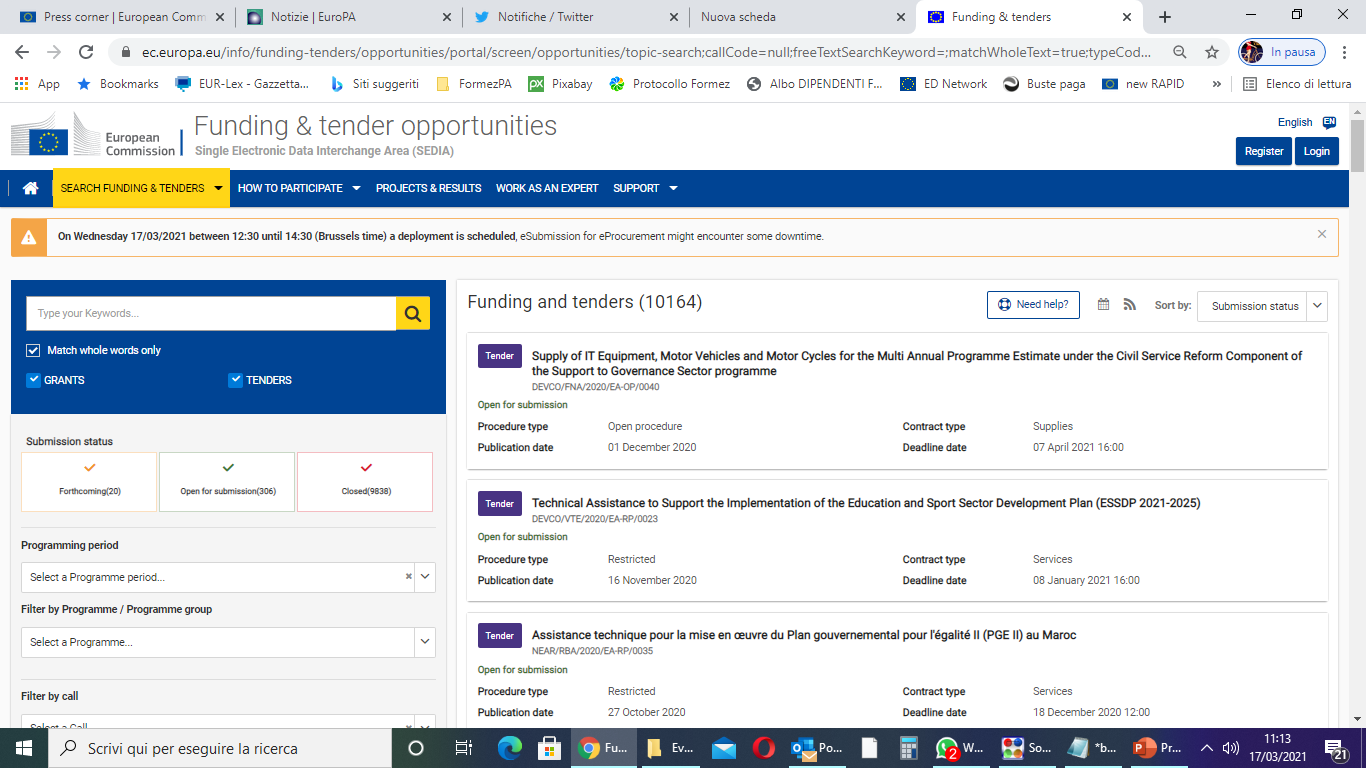 EU and Funding and Tenders Portal
Portale di riferimento per i partecipanti. Nato inizialmente per fornire informazioni su Horizon 2020, ha gradualmente ampliato i servizi per favorire la partecipazione a tutti i finanziamenti diretti.
Link: 
https://ec.europa.eu/info/funding-tenders/opportunities/portal/screen/home
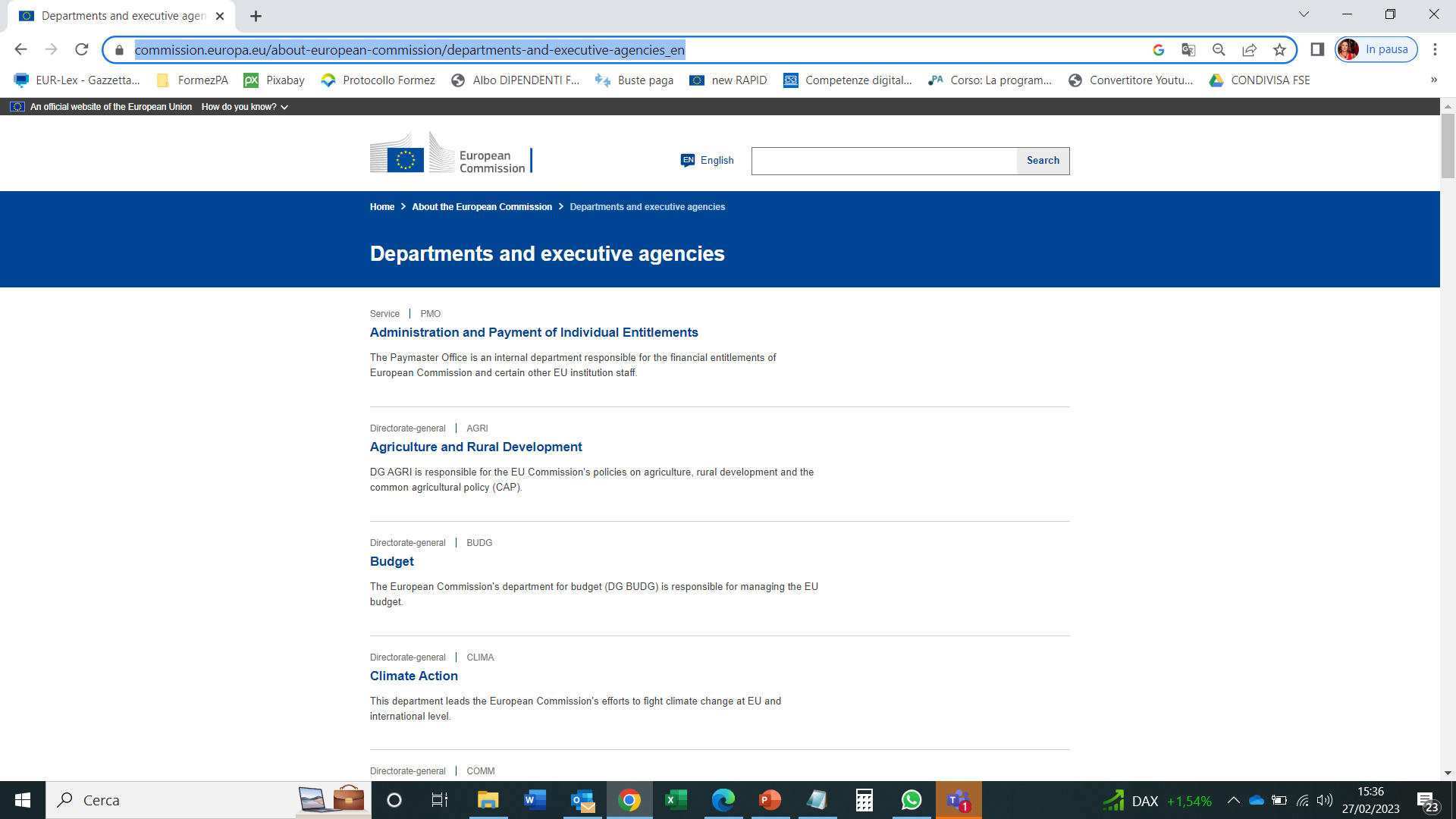 DG UE
Siti dei Dipartimenti della Commissione UE e delle Agenzie esecutive

Link:
https://commission.europa.eu/about-european-commission/departments-and-executive-agencies_en
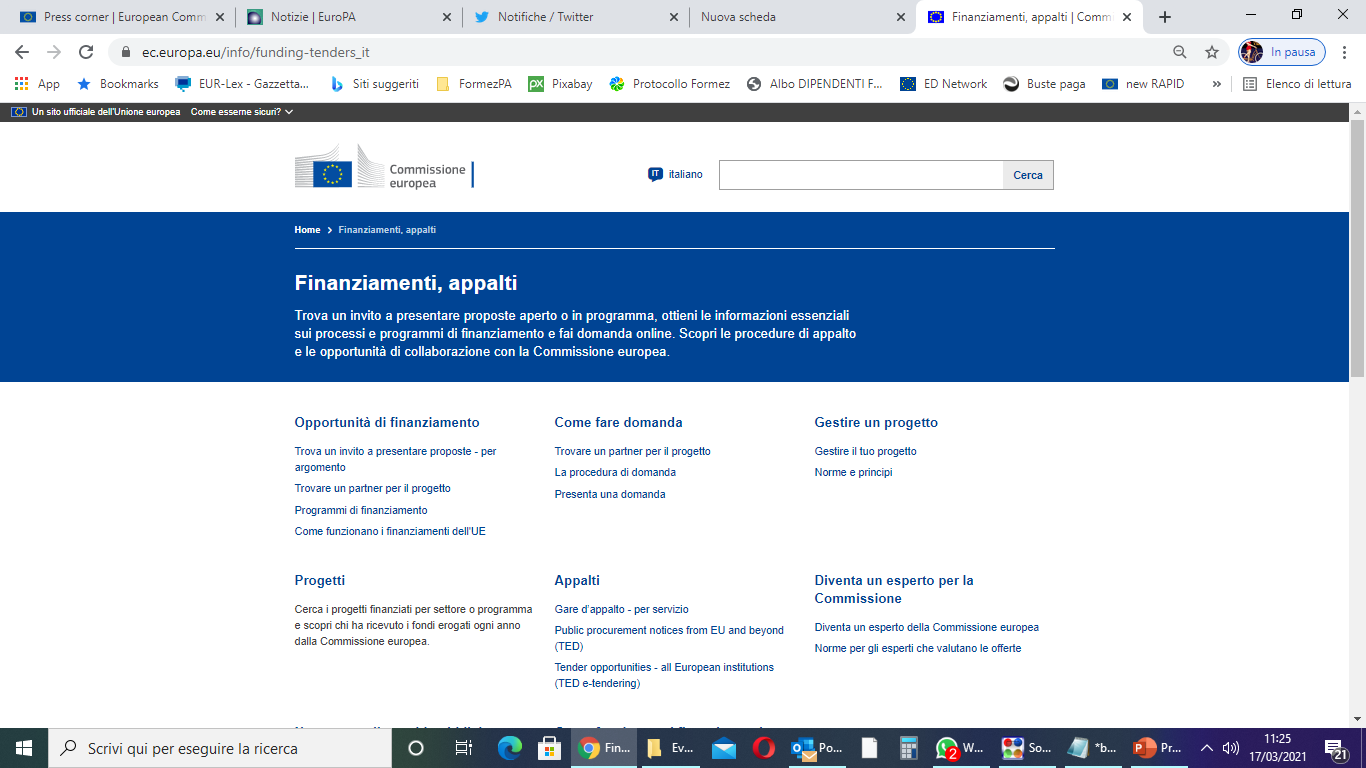 Finanziamenti, appalti della Commissione europea
Consente di trovare gli inviti a presentare proposte aperti e/o  le procedure di appalto in programma, e di ottenere le informazioni essenziali sui processi e programmi di finanziamento.
Link:
https://ec.europa.eu/info/funding-tenders_it
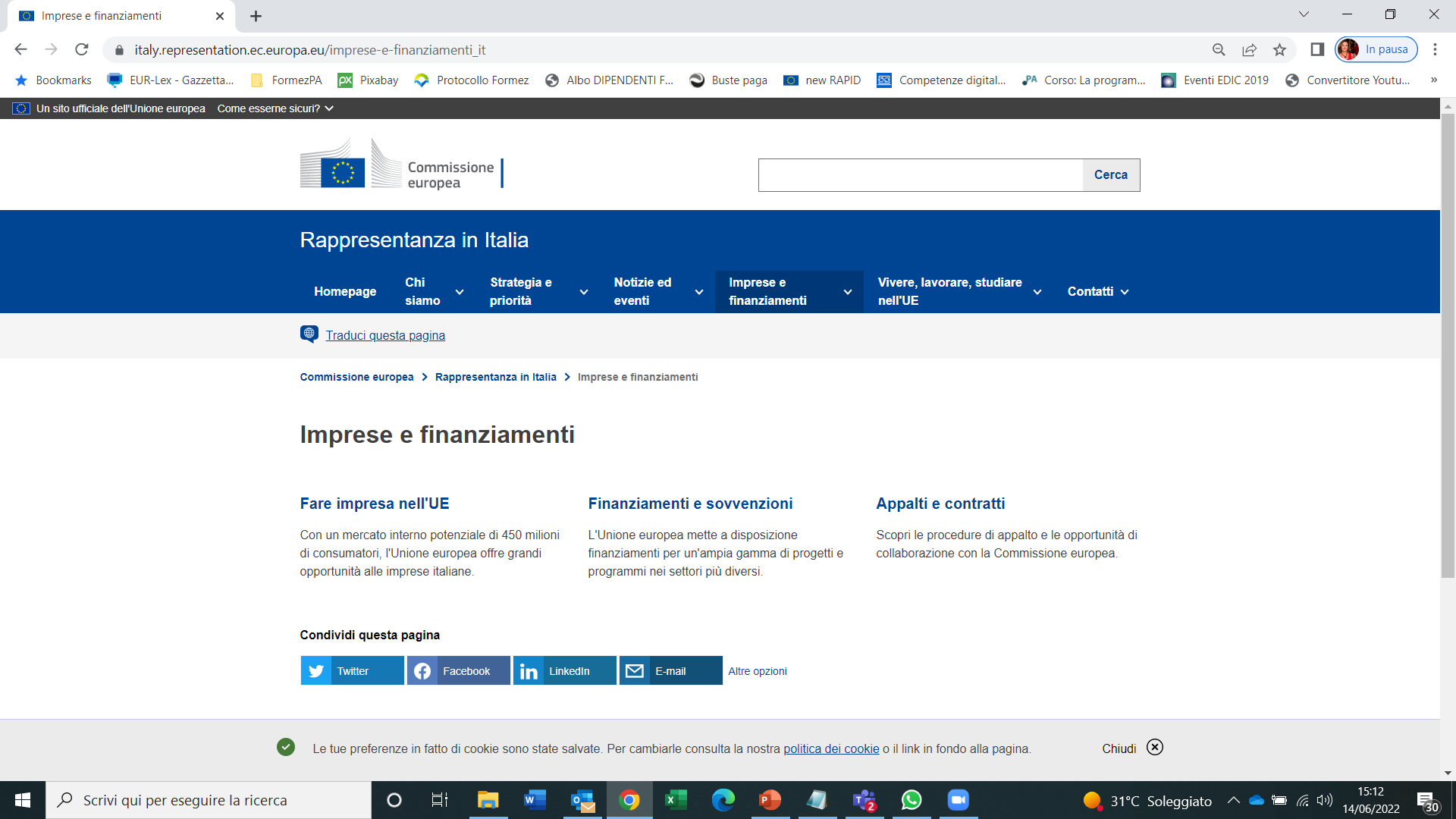 Imprese e finanziamenti
Pagina web della Rappresentanza in Italia dell’Unione europea dedicata a imprese e finanziamenti
Link:
https://italy.representation.ec.europa.eu/imprese-e-finanziamenti_it
Il portale Your Europe per i cittadini e le imprese
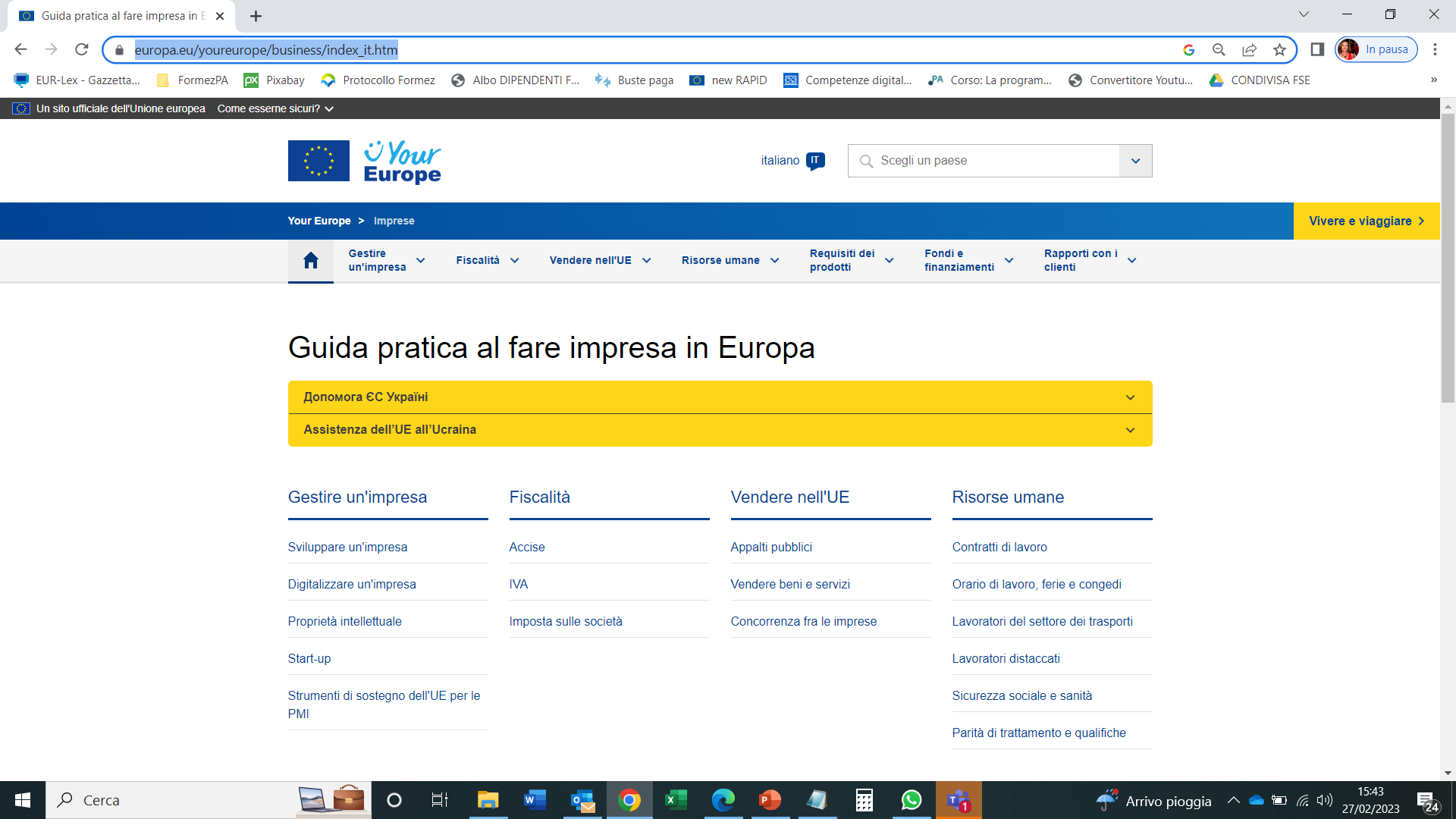 https://europa.eu/youreurope/business/index_it.htm
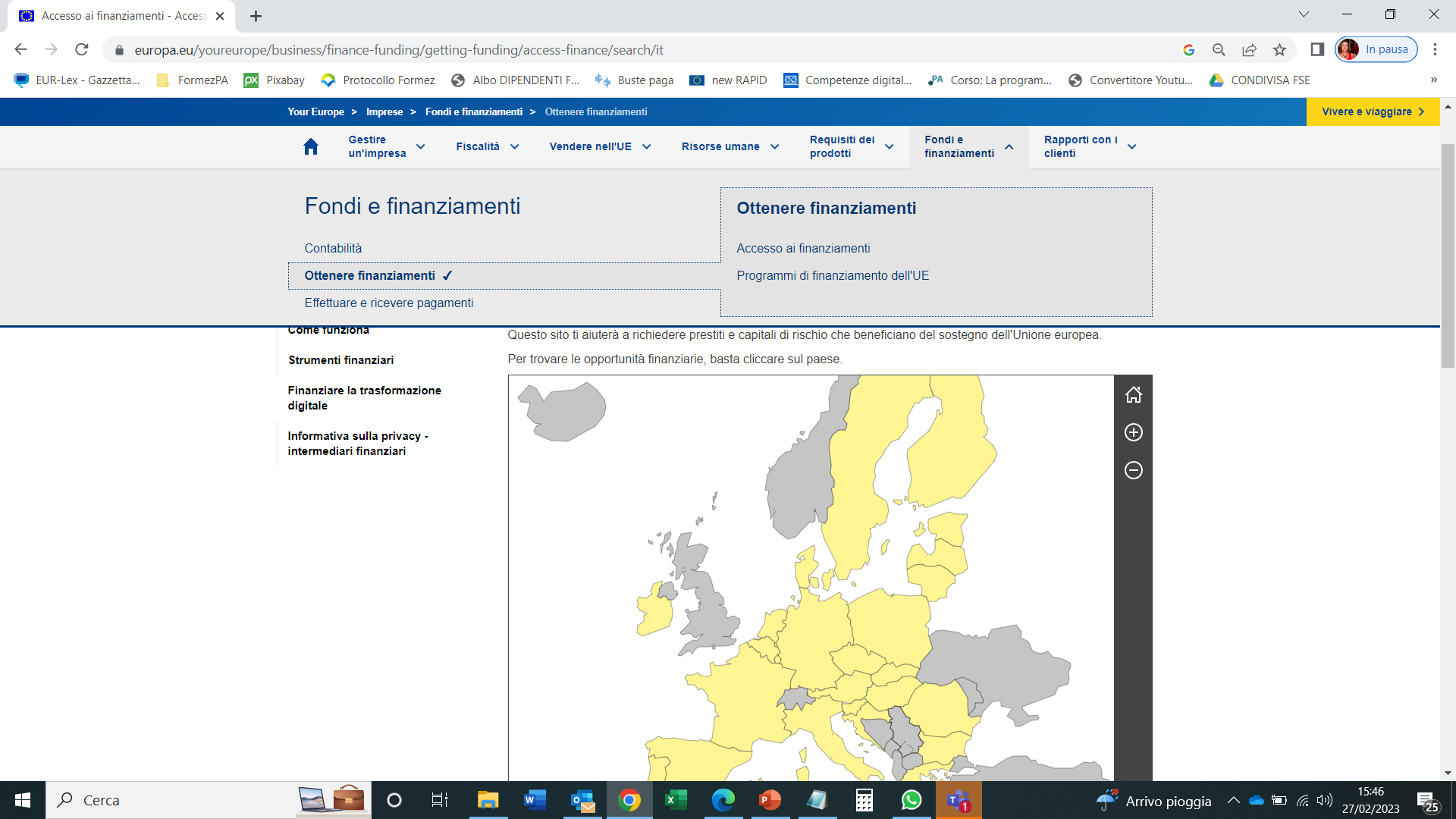 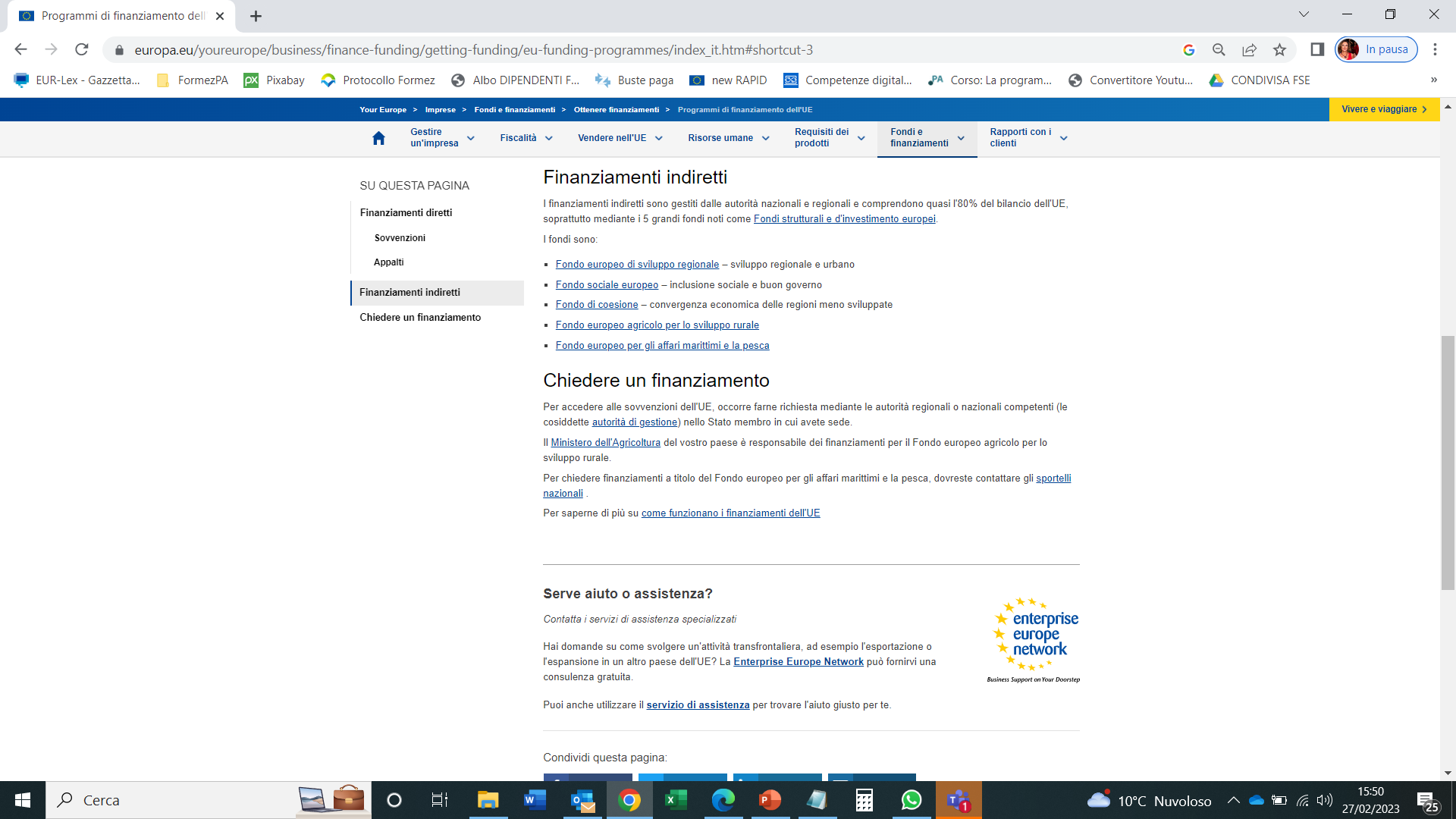 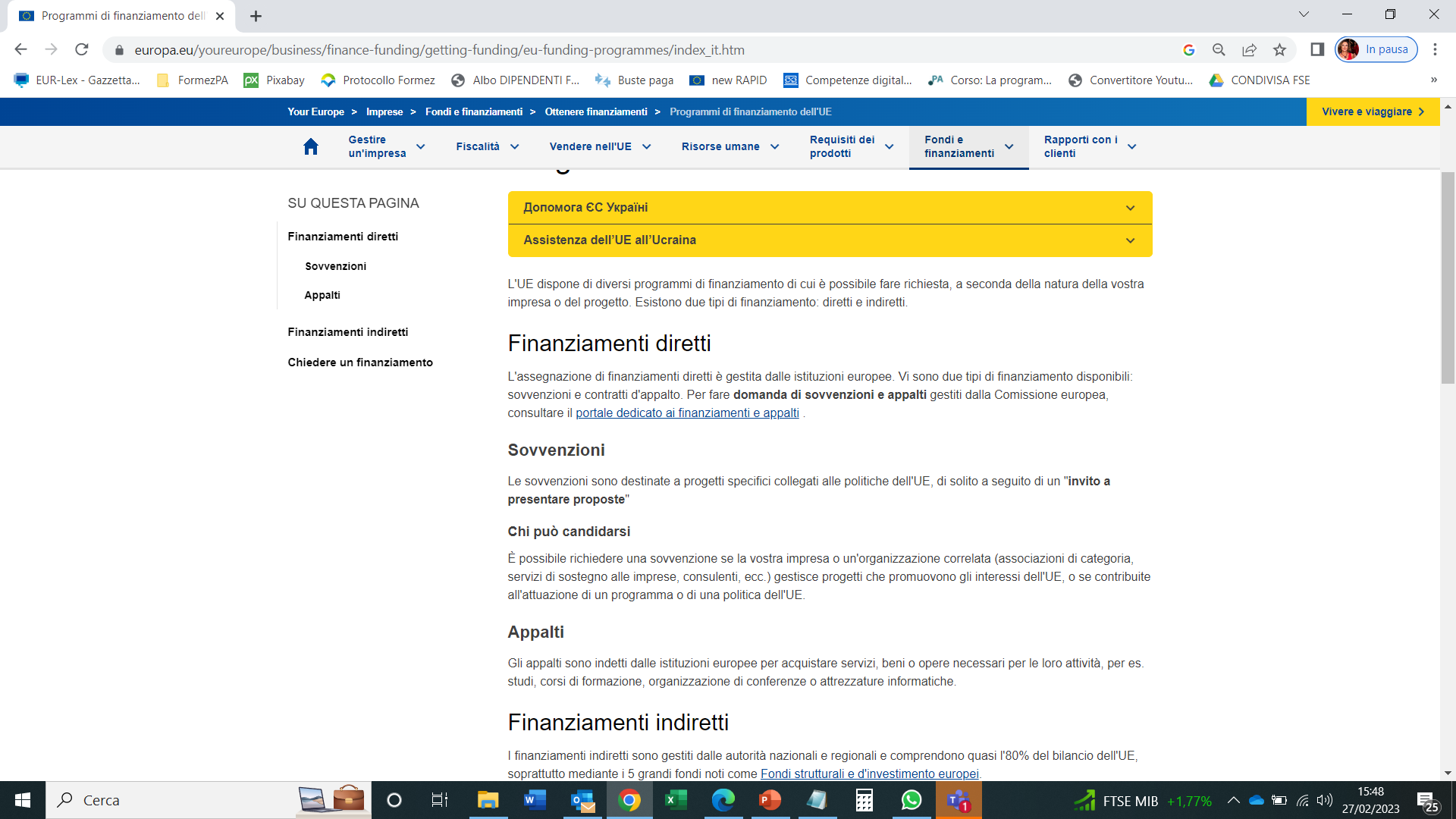 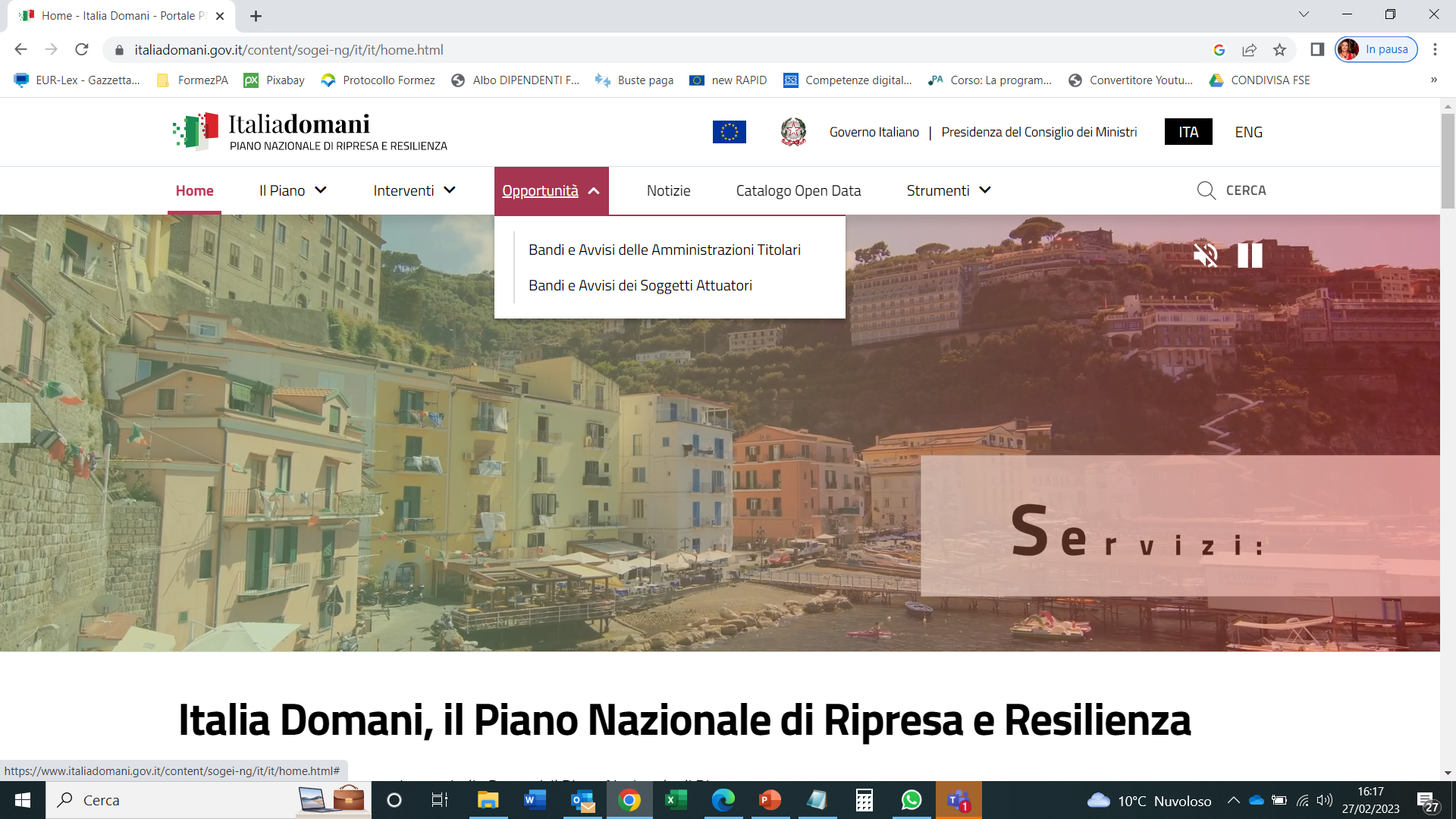 PNRR
https://www.italiadomani.gov.it/content/sogei-ng/it/it/home.html.
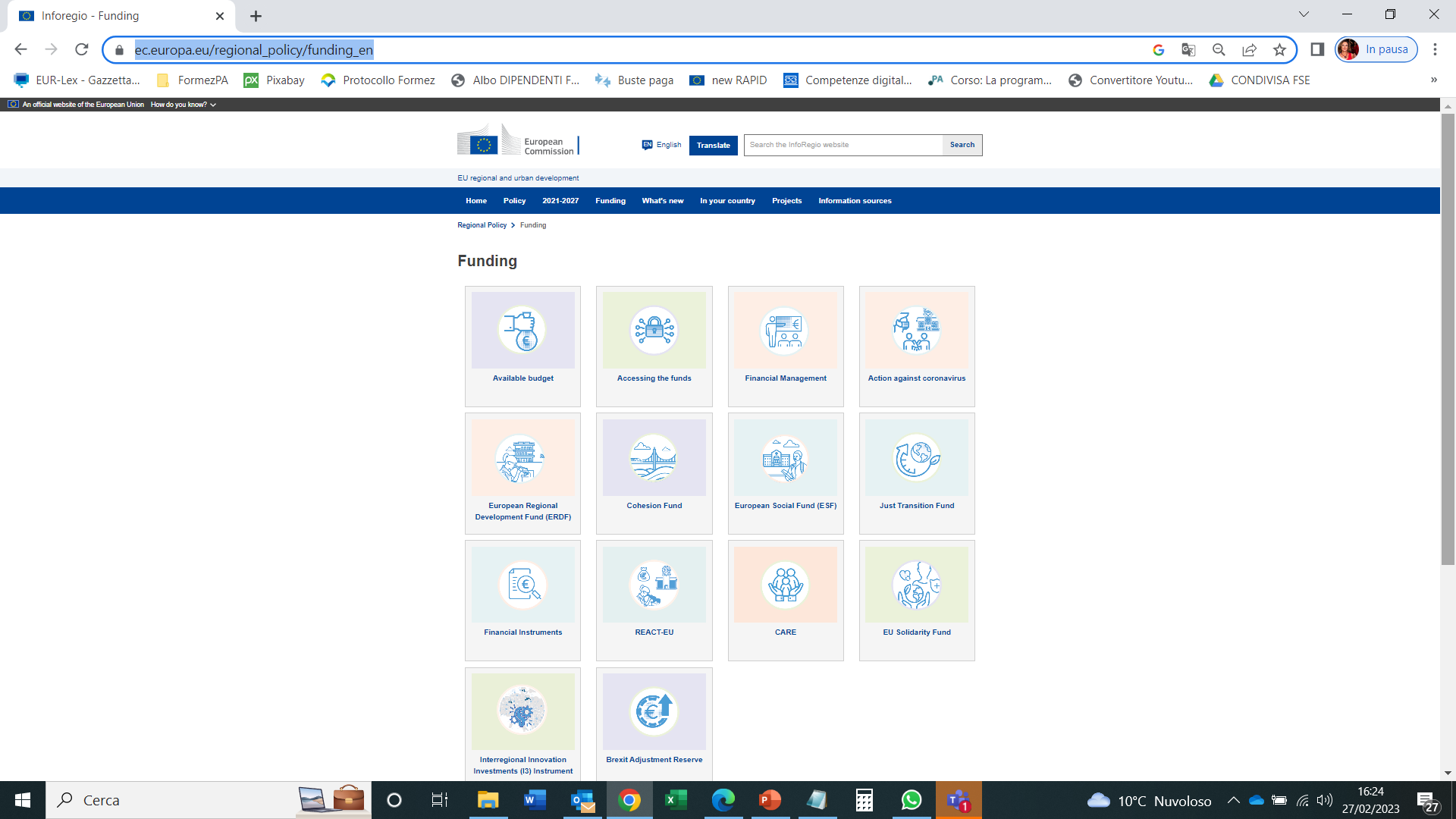 POLITICA DI COESIONE
Inforegio
https://ec.europa.eu/regional_policy/funding_en
www.europa.formez.it
Ospita il Centro Europe Direct, newsletter
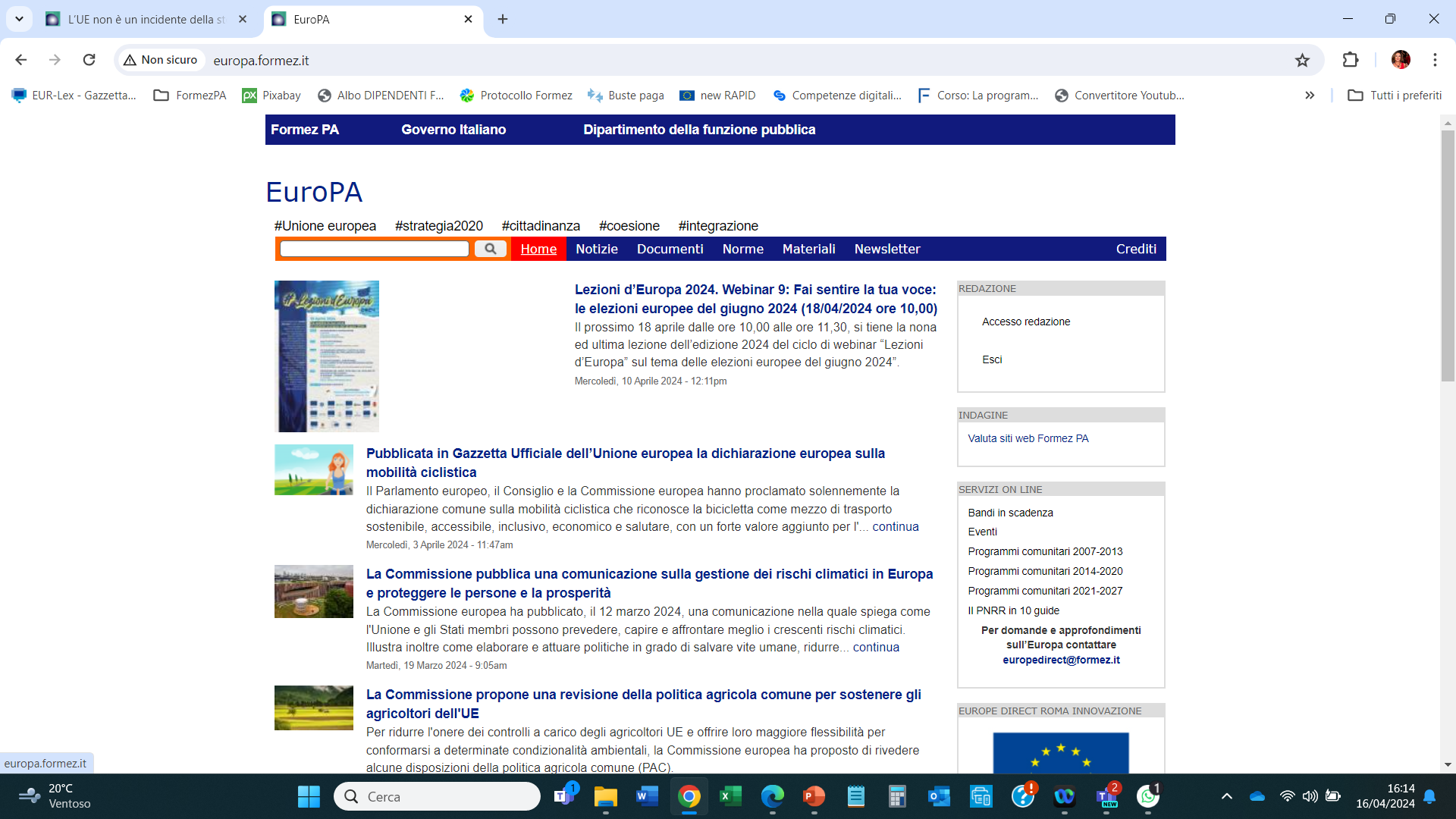 www.programmicomunitari.formez.it
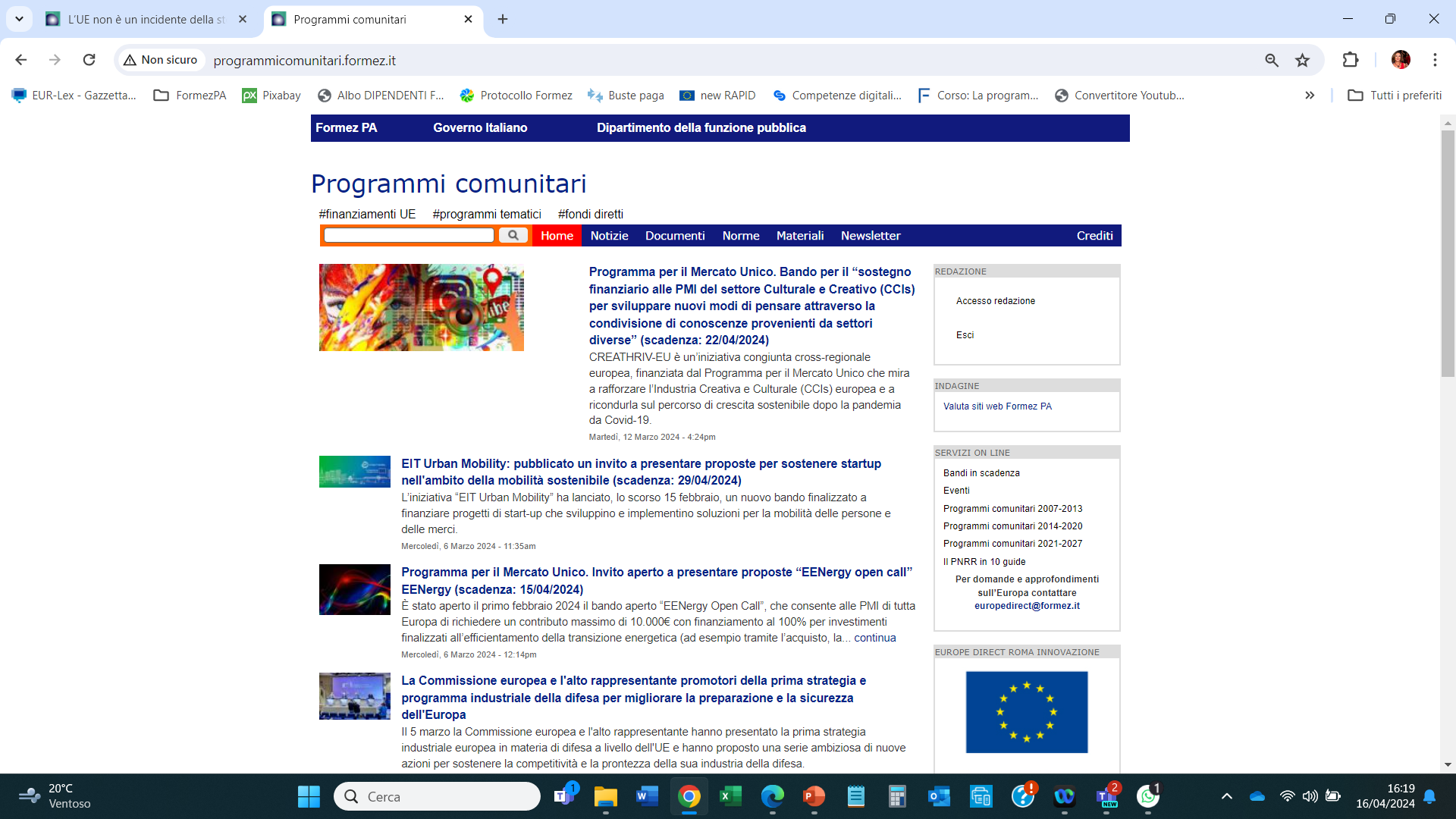 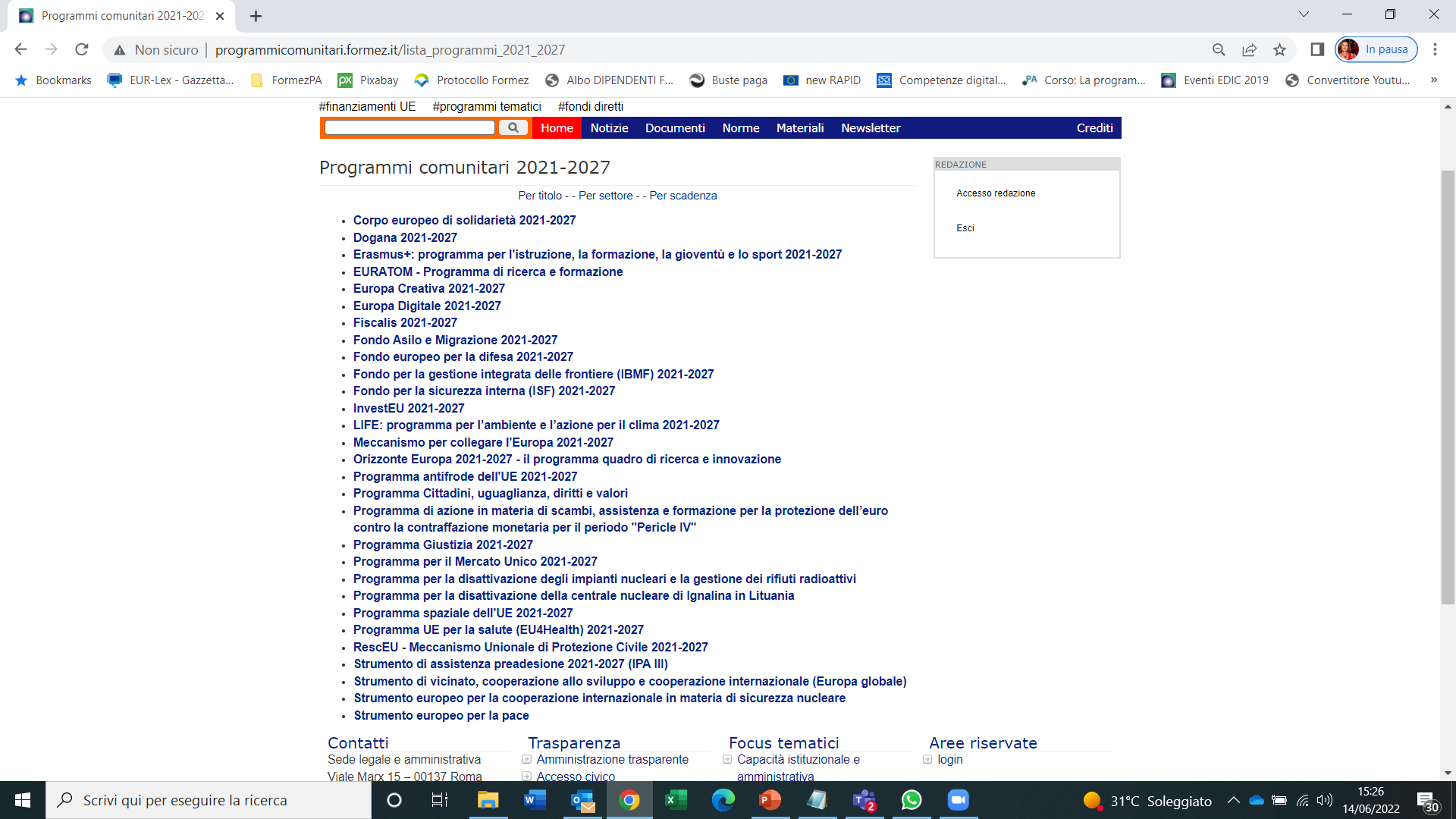 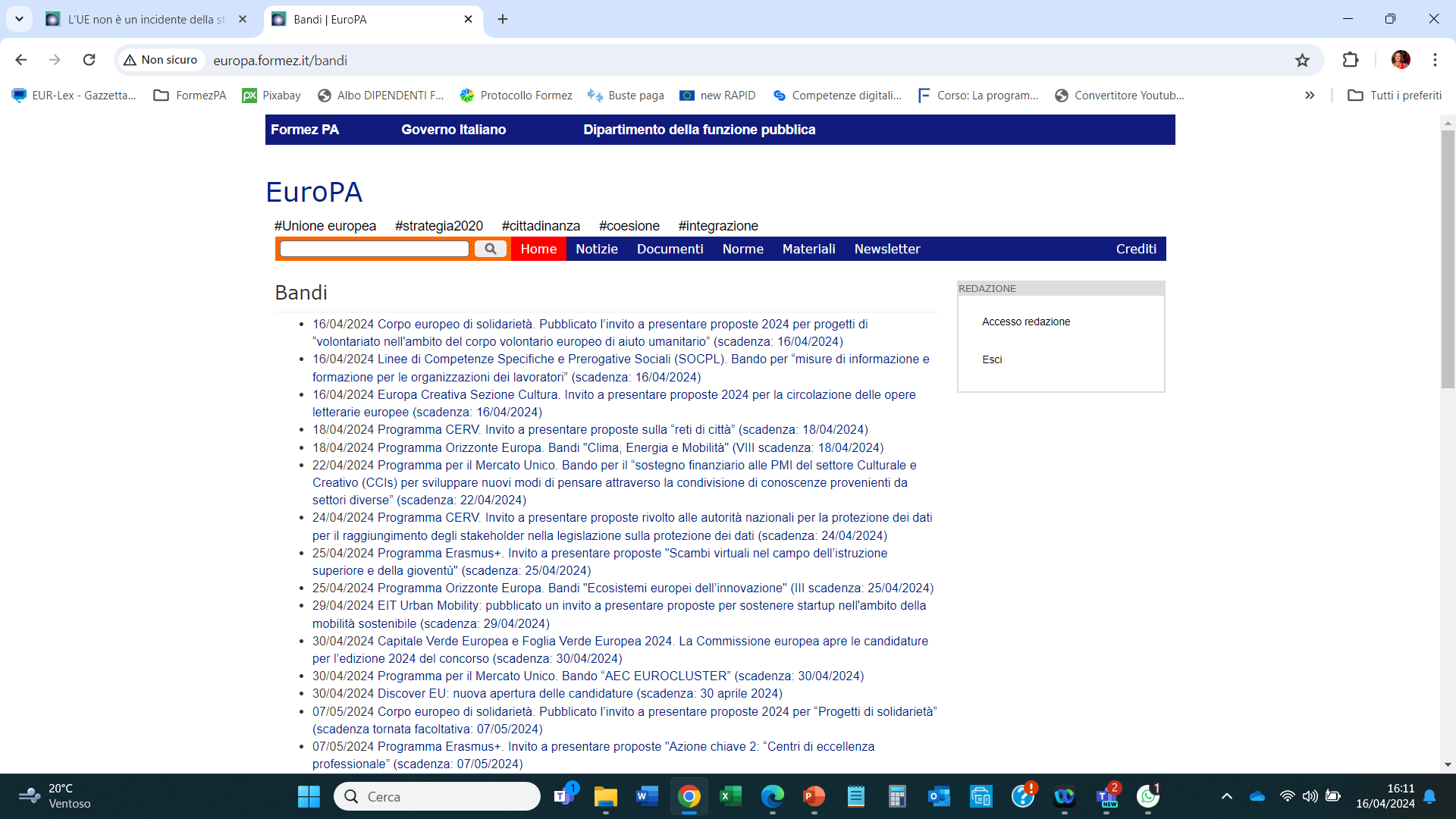 PORTALI DI INFORMAZIONE PER I CITTADINI
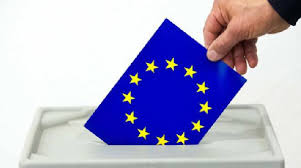 COSA FA PER ME L’EUROPA
https://what-europe-does-for-me.europarl.europa.eu/it/home
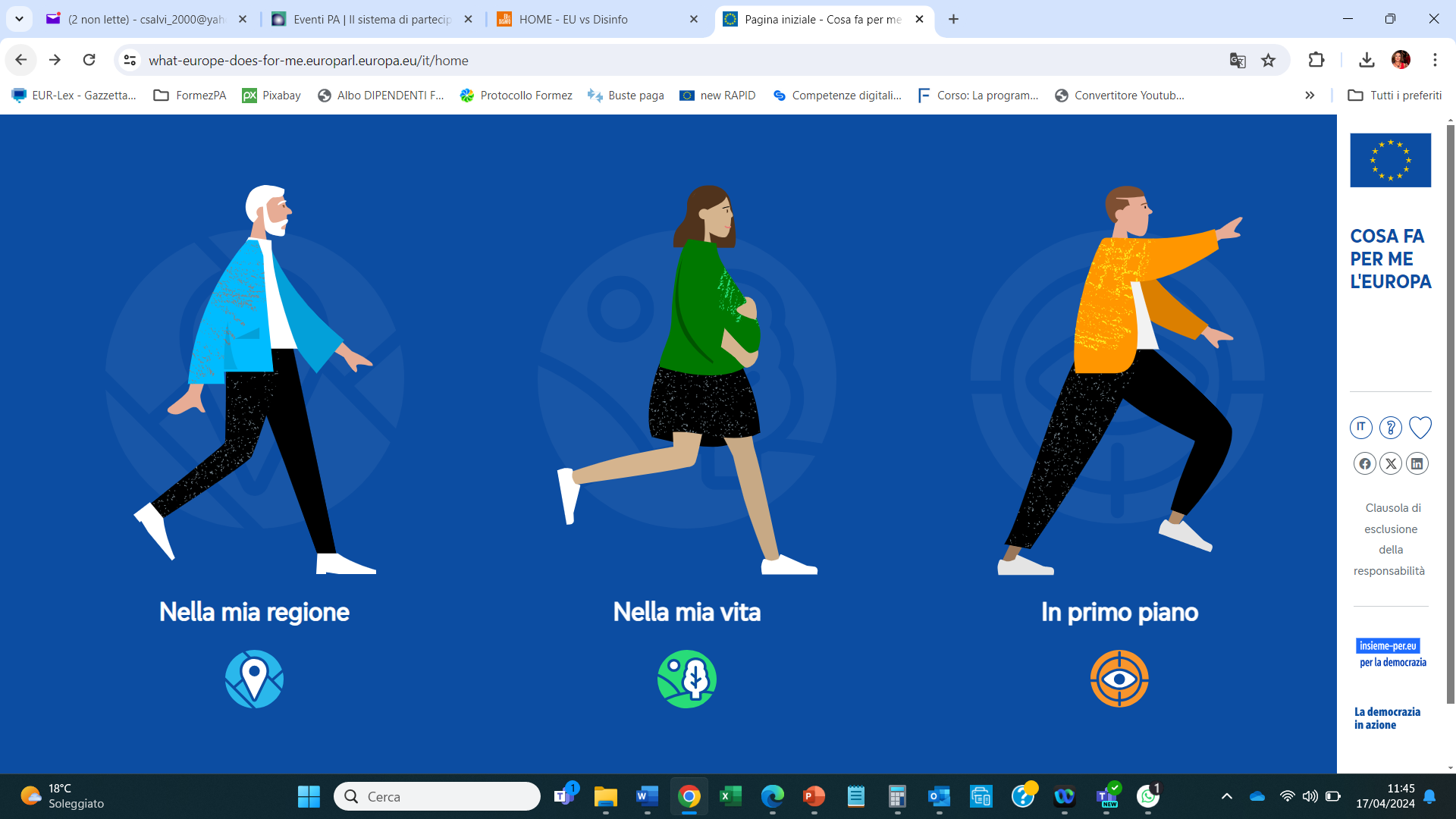 EUVSDISINFO
https://euvsdisinfo.eu/it/
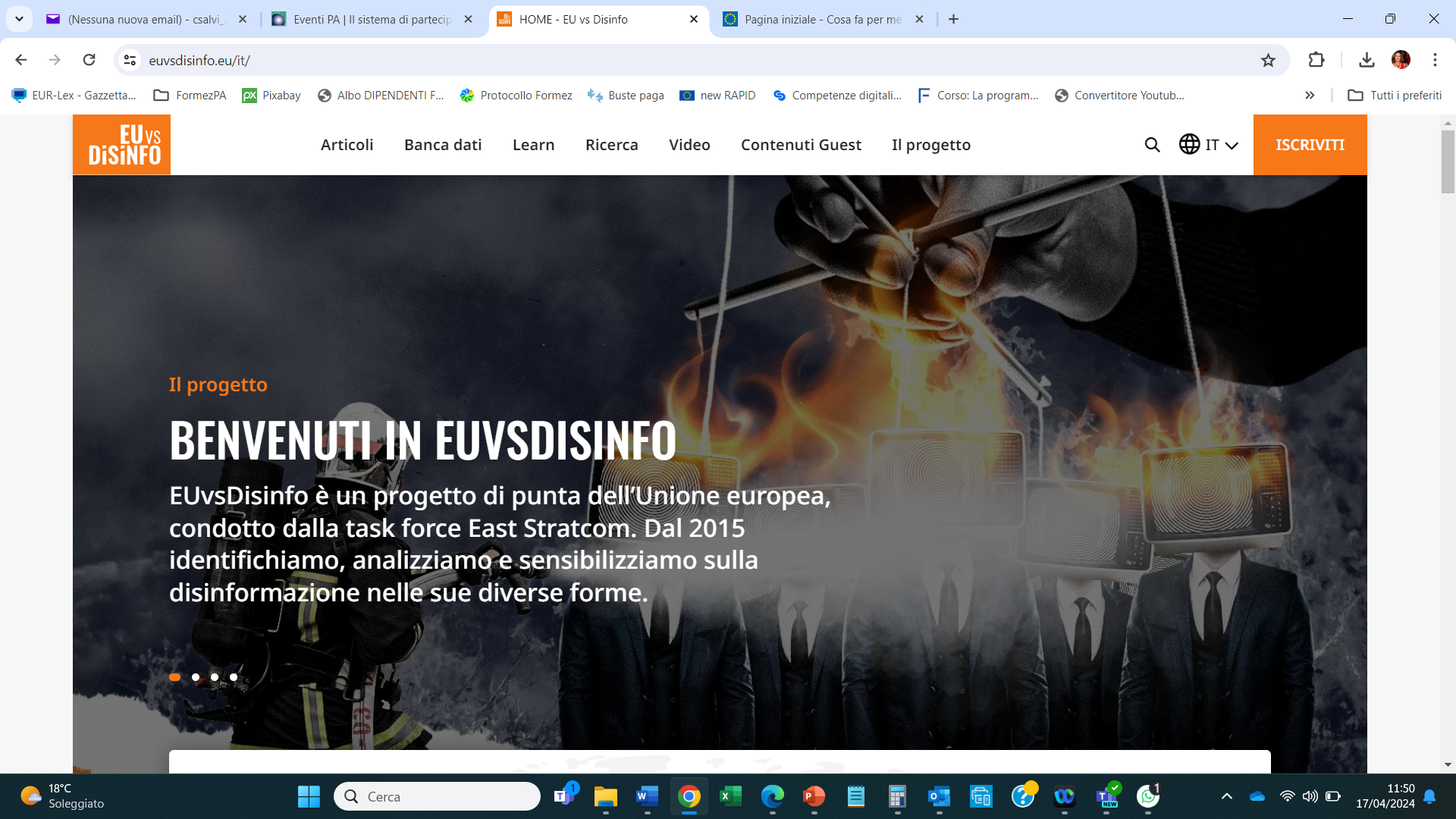 MAPPA DEI PROGETTI PNRR
https://commission.europa.eu/business-economy-euro/economic-recovery/recovery-and-resilience-facility_it#map
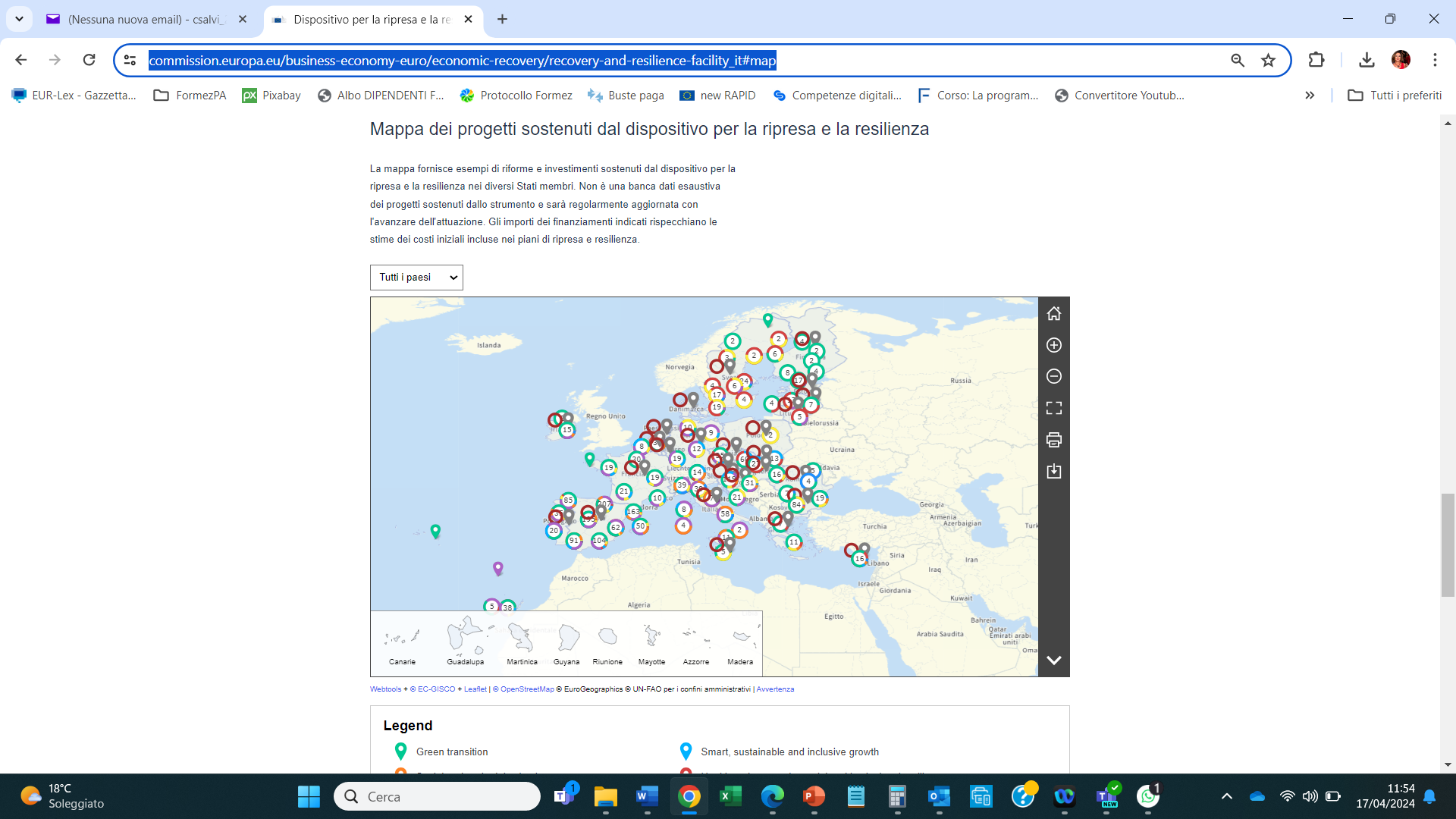 EU IN MY REGION
https://ec.europa.eu/regional_policy/policy/communication/campaigns/euinmyregion_en?etrans=it
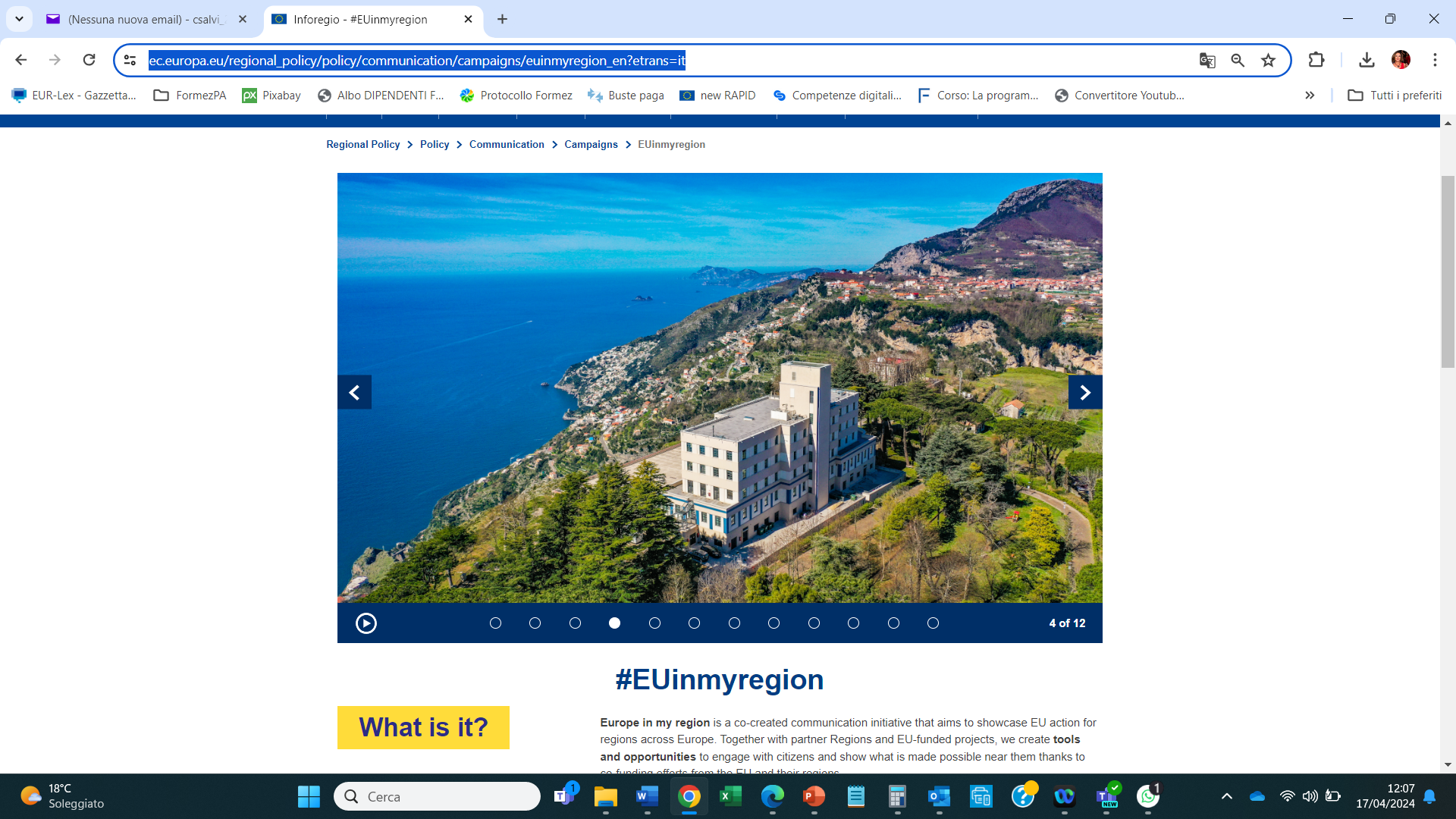 KOHESIO – PROGETTI FINANZIATI NELLA MIA REGIONE
https://kohesio.ec.europa.eu/it/
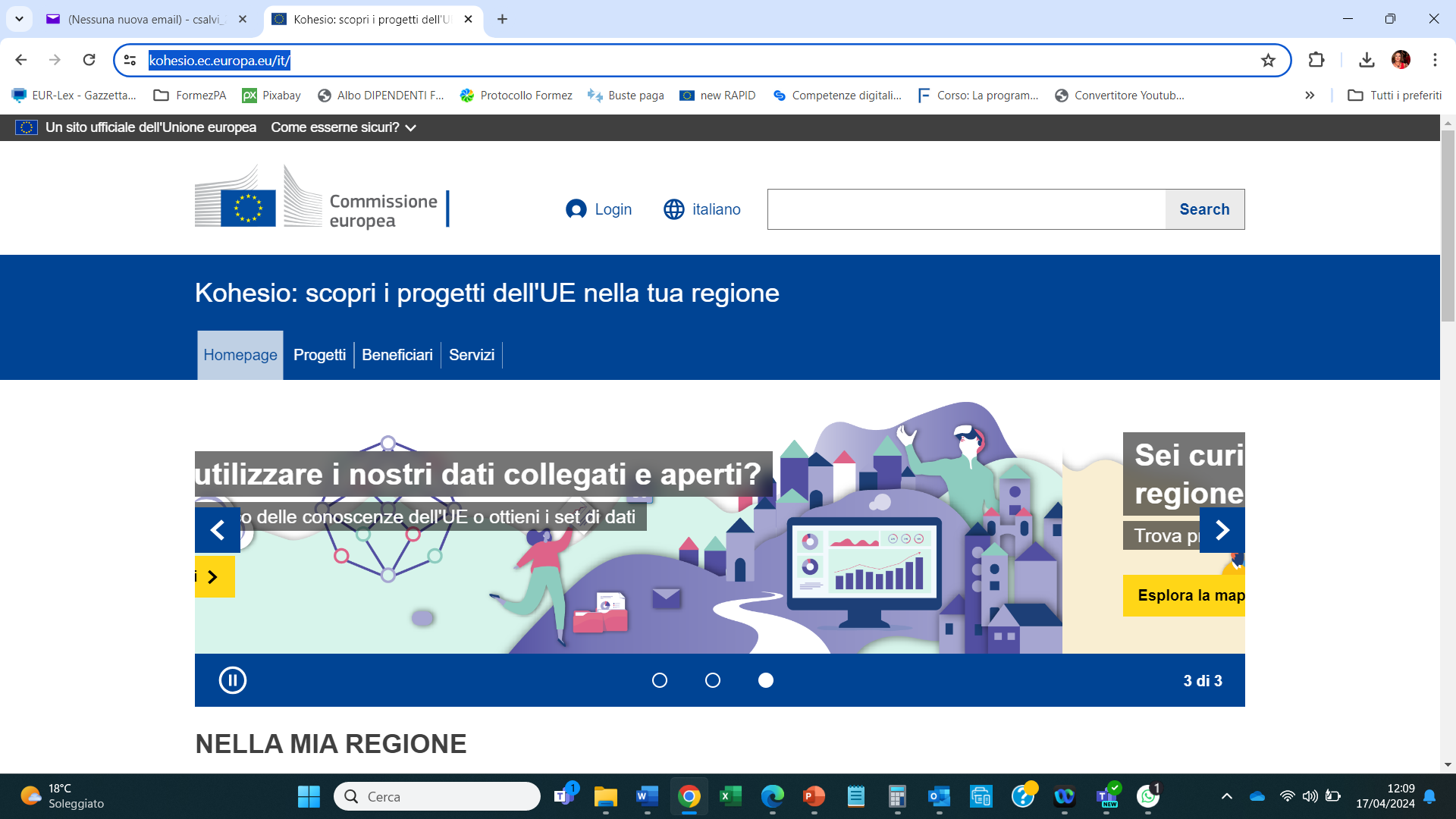